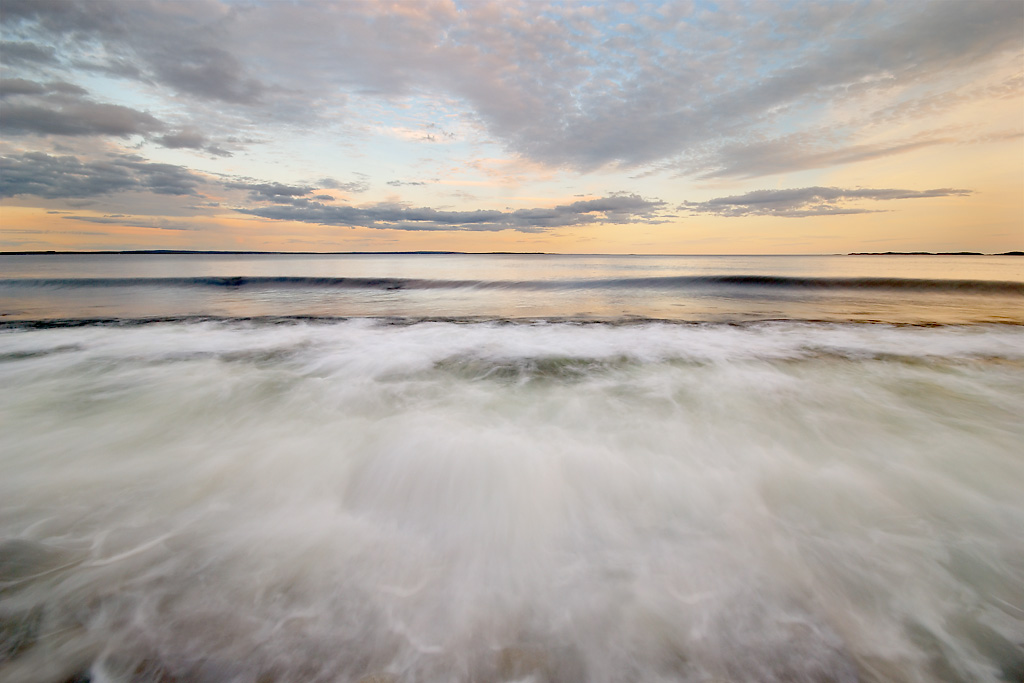 ДЕНИСЕНКО АЛЬОНа  Олександрівна
Вчитель біології Златопільської гімназії 
м. Новомиргорода
ПРОБЛЕМА
Використання інноваційних технологій на уроках природничого циклу
Педагогічне  кредо
«Навчити дитину вчитися і досягати успіху, бо успіх – потужне джерело внутрішніх сил дитини,які породжують енергію для подолання життєвих труднощів.»
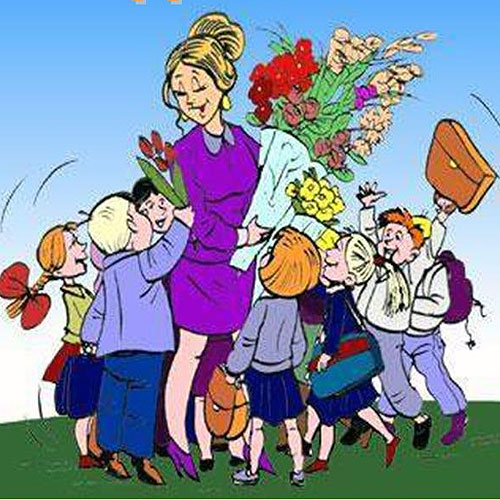 ДОСЯГНЕННЯ
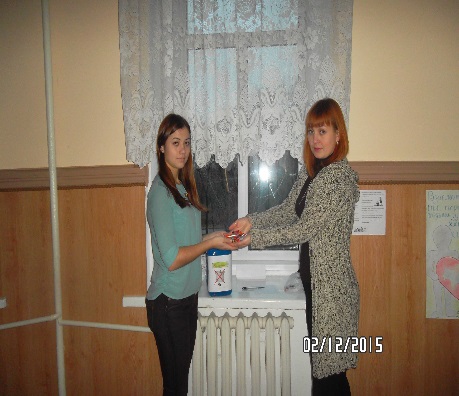 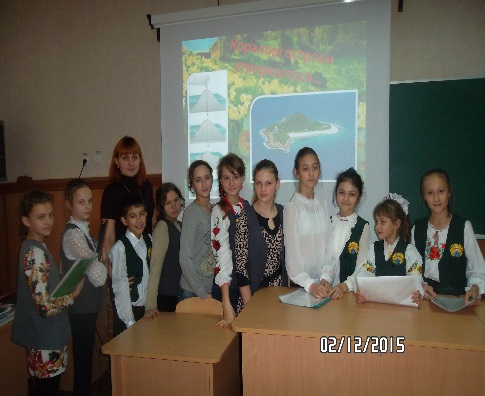 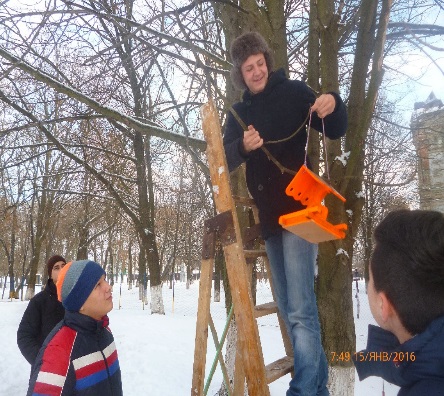 Особистісно орієнтованого навчання
Проектна
ІННОВАЦІЙНІ ТЕХНОЛОГІЇ
Інтерактивне 
навчання
Ігрова
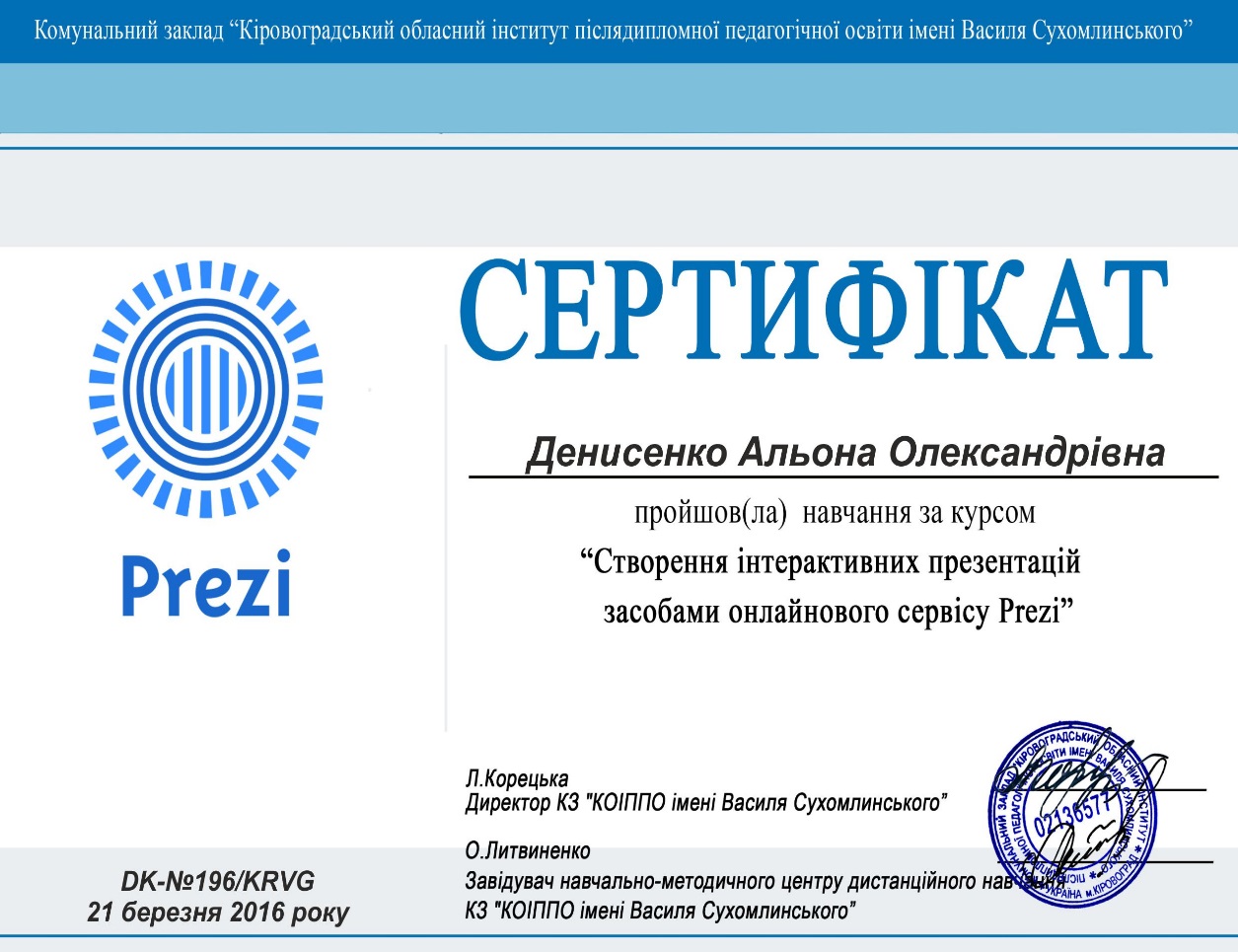 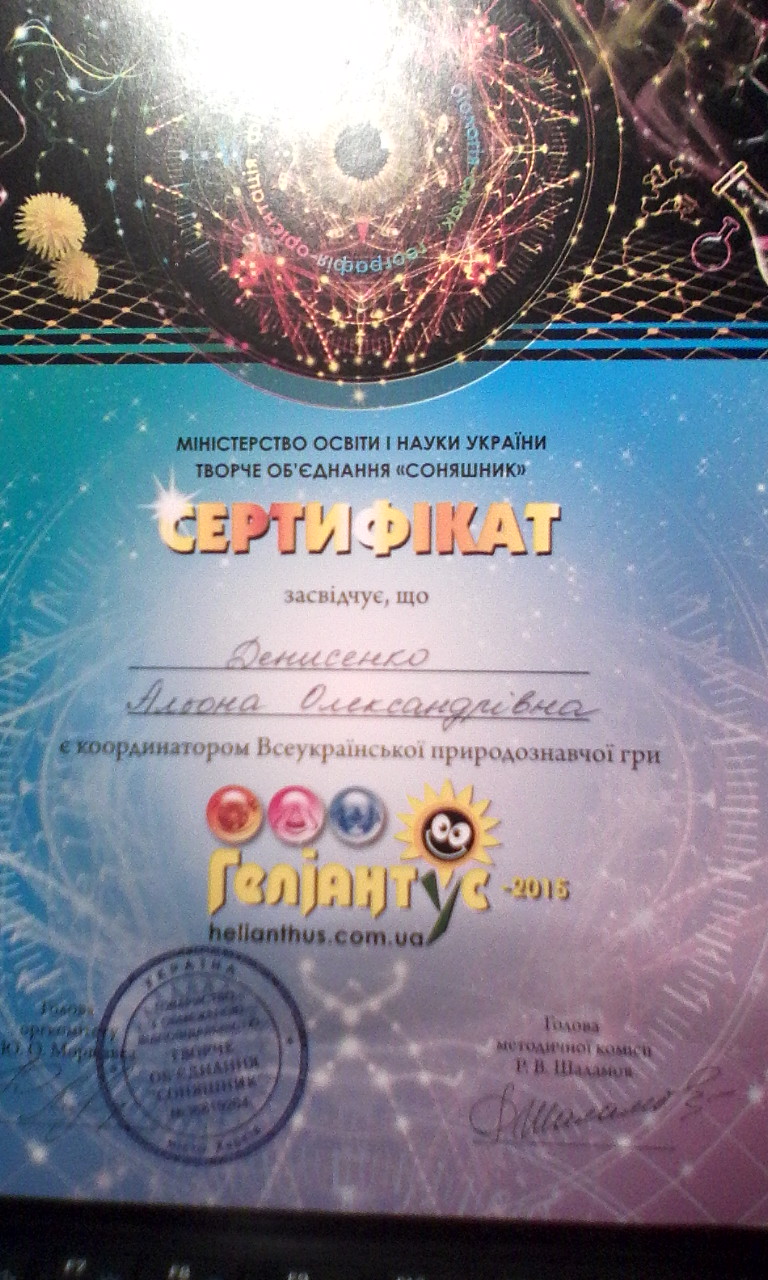 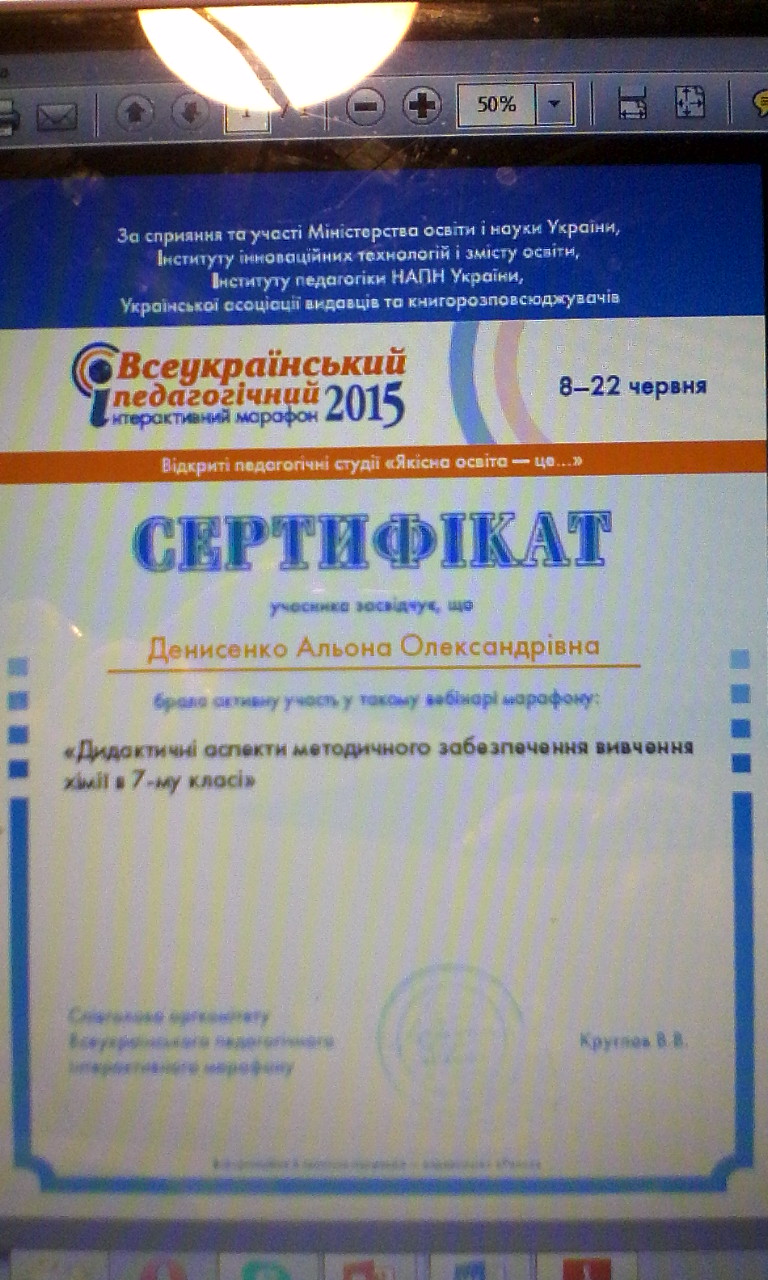 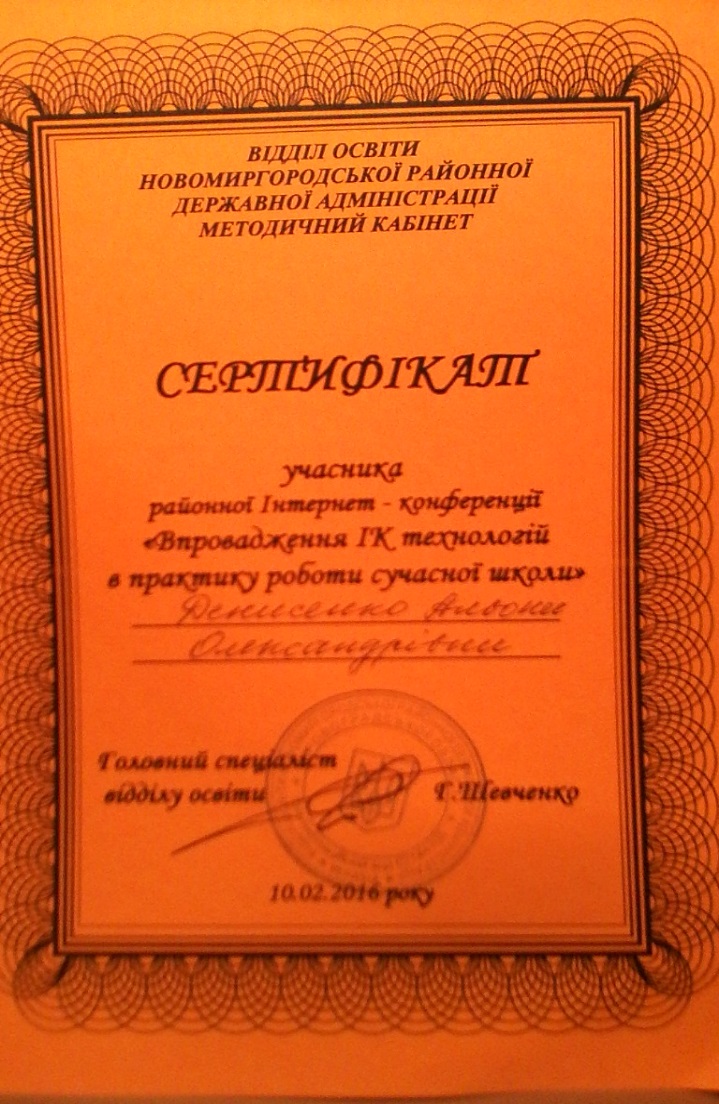 Опрацьована література
Нормативний документ «Оцінювання учнів 7 класів з біології» Лист МОН від 21.08.13 №12.22
Хімічні розваги. Київ шкільний світ 2007. Упоряд. Г. Мальченко.
Ляшко В. Технології інтерактивного навчання на уроках біології // Біологія і хімія в школі. 2004-№5 с.15-16